Уметност и дизајн
Окружење
АРХИТЕКТОНСКЕ ИЗМЕНЕ
Сара Момчиловић 
Мина Мушикић 
IV4
Школска година 2022/2023
Садржај
Пословни центар “Ушће”                       3 – 6
НАТО агресија – оштећења зграде        7 – 8
Реконструкција                                         9-11
Пословни центар Ушће данас                   12 
Наш предлог                                            13-15
Литература                                                  16
Пословни центар “Ушће”
Пословни центар “Ушће”
Пословни центар “Ушће” се налази на простору општине Нови Београд, на ушћу Саве у Дунав
Изградња зграде је завршена 1965. године и била је једини објекат у Блоку 16
Исте године постала је кућа Централног комитета којој је име било “Палата друштвено – политичких организација”
Пословни центар “Ушће”
Први пут је на мети била 1970. године
Никола Каваја, човек који је имао надимак “Ловац на Тита”, имао је план да отме авион Boing 747 
У самоубилачком нападу, требало је да сруши зграду
Међутим, напад је био спречен, а Каваја осуђен на робију
Пословни центар “Ушће”
Кула је изграђена од армирано-бетонске конструкције
Унутрашњи простор је био намењен за степениште и лифтове, као и кацеларијске просторе и сале за састанке
Посебан акценат је давала кровна тераса на 24. спрату са настрешницом, која је кули давала визуелни заввршетак у виду модерног кровног венца
НАТО агресија – оштећења зграде
На њу је 21. и 27. априла 1999. године, током НАТО агресије, у више наврата испаљено 12 ракета
Међутим, објекат је остао да стоји
Бетонска конструкција је издржала тешке нападе, али је објекат касније реконструисан
НАТО агресија – оштећења зграде
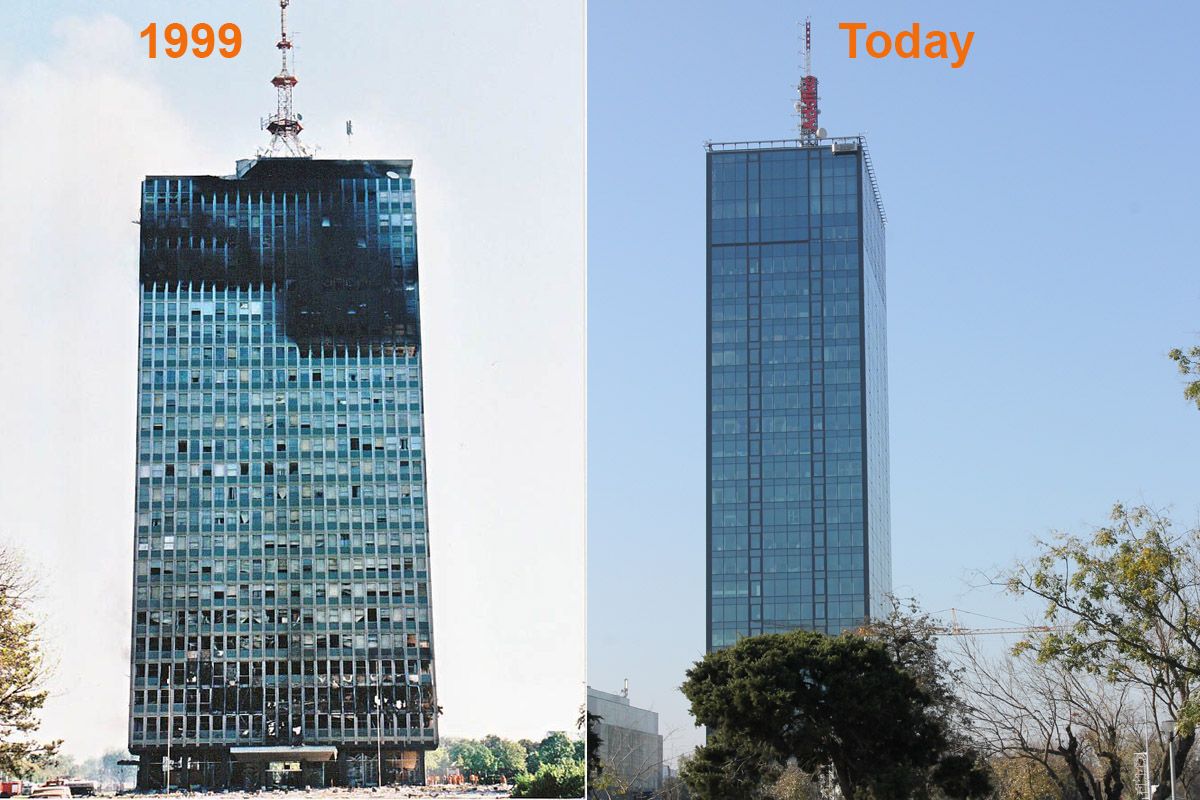 Реконструкција
ПЦ ’’Ушће’’ висока је укупно 141 метар са антеном. Оригинална висина зграде била је 103,9 m, а данашња је због реконструкције 110 метара
Након њеног оштећења приликом НАТО агресије у обнову је уложено 35 милиона евра, зграда је добила два нова спрата и данас има 25 спратова
Реконструкција
Укупна површина пословног простора износи 27.237 m²
Читава зграда је опремљена најсавременијом опремом, сваки спрат има климу, подно грејање, непробојна стакла и савремене системе за надгледање и комуникације итд. 
Зграда поседује 7 лифтова, а ту је и 750 паркинг места.
Реконструкција
Током обнове зграда је добила потпуно нову архитектонску глазуру, некадашњу алуминијумско-стаклену фасаду са свих страна заменила су плаво-зеленкаста стакла
Два новоизграђена спрата почивају на металној конструкцији, а представљају најпримамљивији део зграде
На њима се налазе ексклузивни ресторани, атријум и конференцијска сала
Пословни центар Ушће данас
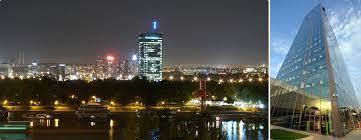 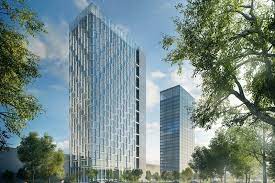 Наш предлог
Према нашем виђењу зграда је реконструисана на завидном нивоу и представља једну од наших највиших грађевина
Наш предлог је да се конструише видиковац на врху зграде како би становници и туристи могли да уживају у погледу на наш прелеп град и самим тим се и искористи њена висина
Наш предлог
Поред видиковца би додали и једну просторију са културним и историјским садржајем како би се људи култивисали о новом београду и о томе како је Нато утицао на нашу земљу током бомбардовања
Наш предлог
Други предлог је да се конструише један мост који би спајао две пословне зграде и на тај начин их повезао 
Оне би биле повезане по 
  узору на куле из Куала 
  Лумпура које можемо видети
  на овом архитектонском нацрту
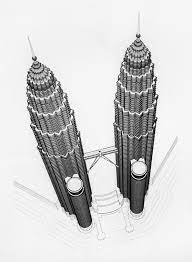 Литература
https://www.gradnja.rs/usce-prica-o-dve-kule/
https://www.011info.com/upoznaj-beograd/
https://sr.wikipedia.org/sr
Слике су преузете са интернета